СИМ
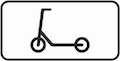 "Средство индивидуальной мобильности" - транспортное средство, имеющее одно или несколько колес (роликов), предназначенное для индивидуального передвижения человека посредством использования двигателя (двигателей) (электросамокаты, электроскейтборды, гироскутеры, сигвеи, моноколеса и иные аналогичные средства).
СИМ  (до 7 лет)
по тротуарам,
 пешеходным и велопешеходным дорожкам (на стороне для движения пешеходов),
 в пределах пешеходных зон.
Движение детей в возрасте младше 7 лет, использующих для передвижения средства индивидуальной мобильности, должно осуществляться только в сопровождении взрослых.
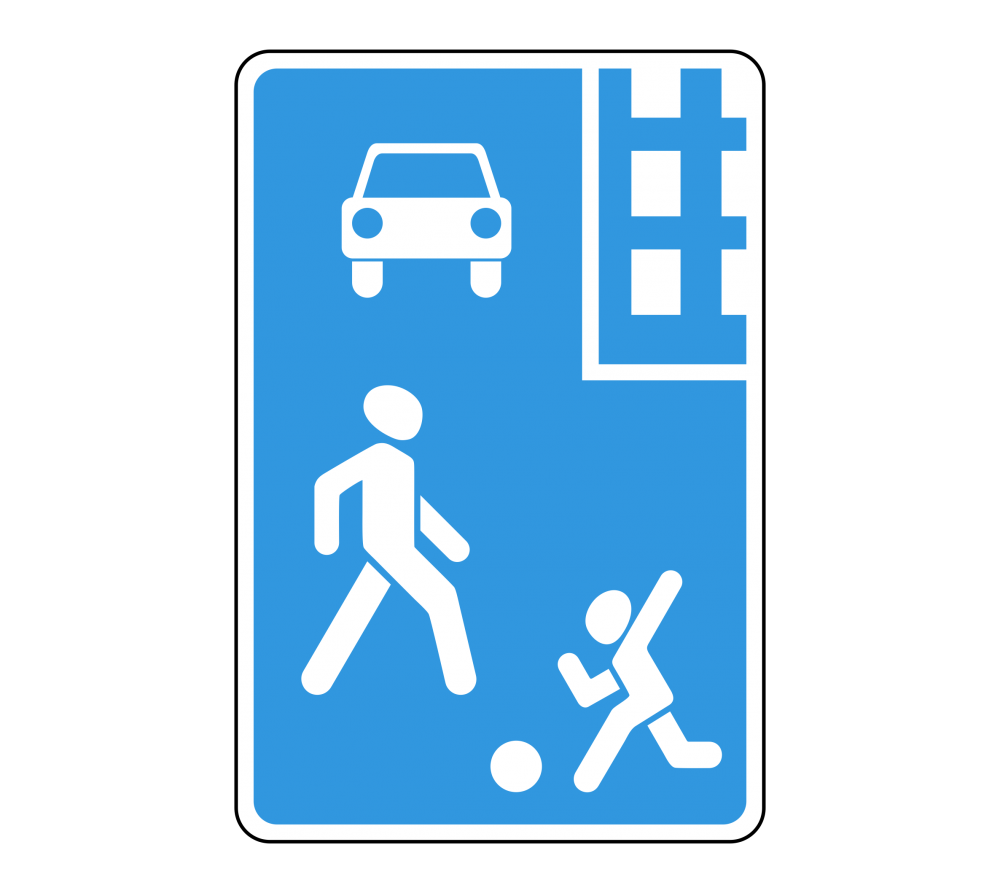 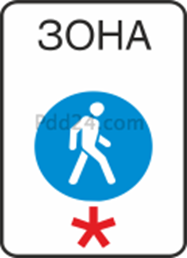 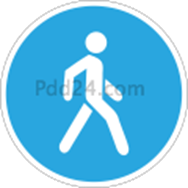 СИМ  (от 7 до 14)
по тротуарам, 
пешеходным,
 велосипедным и велопешеходным дорожкам, 
в пределах пешеходных зон.
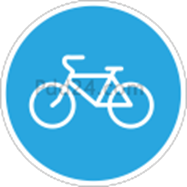 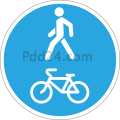 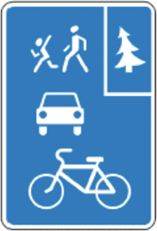 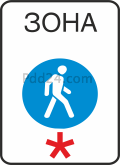 СИМ (старше 14 лет)
по велосипедной, 
велопешеходной дорожкам *на стороне для велосипедистов), 
проезжей части велосипедной зоны 
по полосе для велосипедистов.
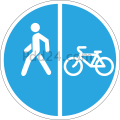 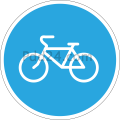 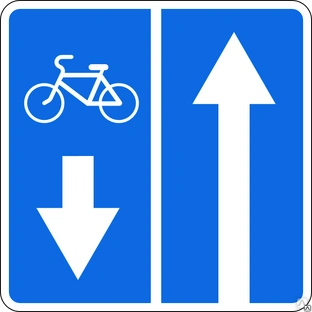 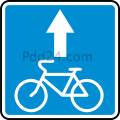 СИМ  (старше 14 лет)
в пешеходной зоне - в случае, если масса средства индивидуальной мобильности не превышает 35 кг;
по тротуару, пешеходной дорожке - в случае, если масса средства индивидуальной мобильности не превышает 35 кг, и при соблюдении одного из следующих условий:- отсутствуют велосипедная и велопешеходная дорожки, полоса для велосипедистов либо отсутствует возможность двигаться по ним;- лицо, использующее для передвижения средство индивидуальной мобильности, сопровождает ребенка в возрасте до 14 лет, использующего для передвижения средство индивидуальной мобильности, или велосипедиста в возрасте до 14 лет;
по обочине в случае, если отсутствуют велосипедная и велопешеходная дорожки, полоса для велосипедистов, тротуар, пешеходная дорожка либо отсутствует возможность двигаться по ним;
по правому краю проезжей части дороги при соблюдении одновременно следующих условий:
отсутствуют велосипедная и велопешеходная дорожки, полоса для велосипедистов, тротуар, пешеходная дорожка, обочина либо отсутствует возможность двигаться по ним;
на дороге разрешено движение транспортных средств со скоростью не более 60 км/ч, а также движение велосипедов;
средство индивидуальной мобильности оборудовано тормозной системой, звуковым сигналом, световозвращателями белого цвета спереди, оранжевого или красного цвета с боковых сторон, красного цвета сзади, фарой (фонарем) белого цвета спереди
СИМ
Лица, передвигающиеся в инвалидных колясках, ведущие мотоцикл, мопед, велосипед, средство индивидуальной мобильности, в этих случаях должны следовать по ходу движения транспортных средств.
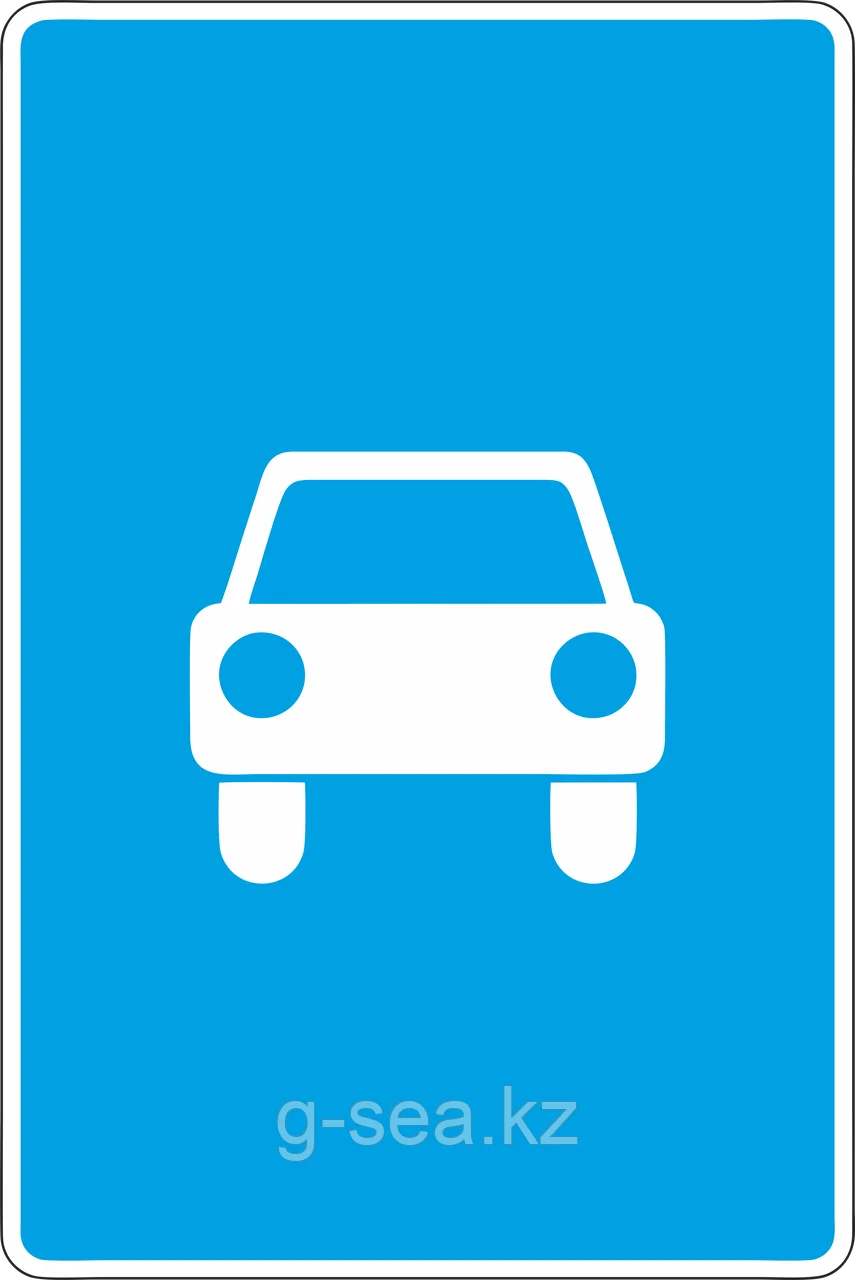 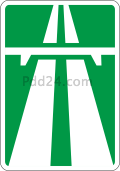 Запрещается движение пешеходов, а также лиц, использующих для передвижения средства индивидуальной мобильности
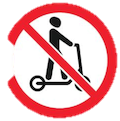 "Движение на средствах индивидуальной мобильности запрещено".